CDI Week 2023
CDI Success Stories:
Writing your 
next Chapter
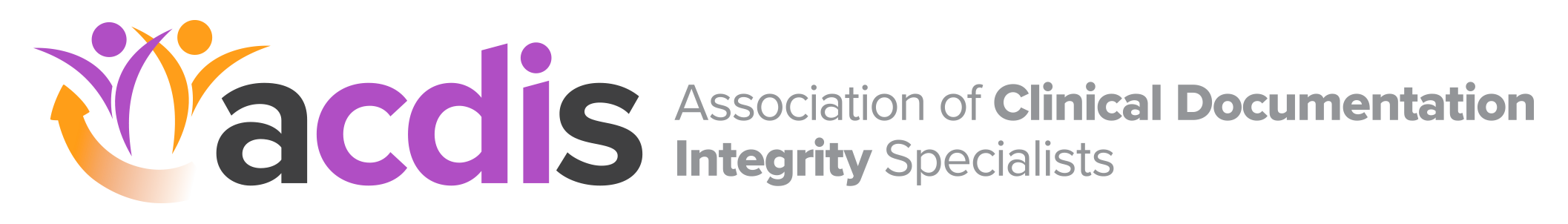 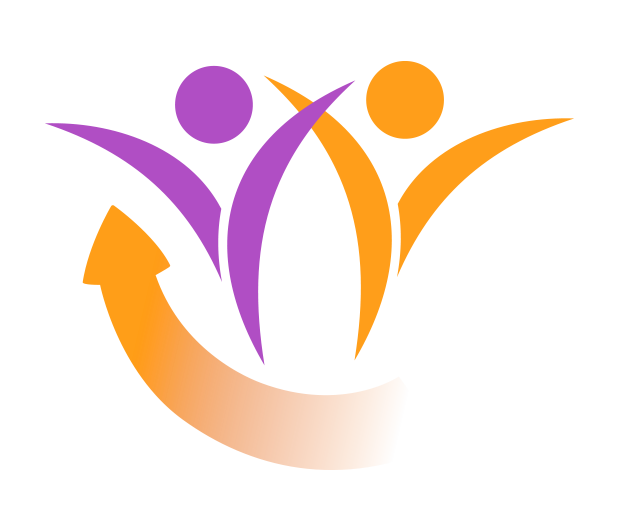 Section Header
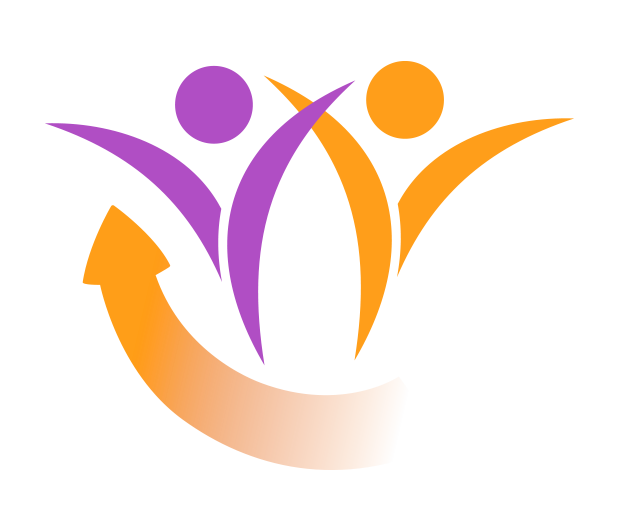 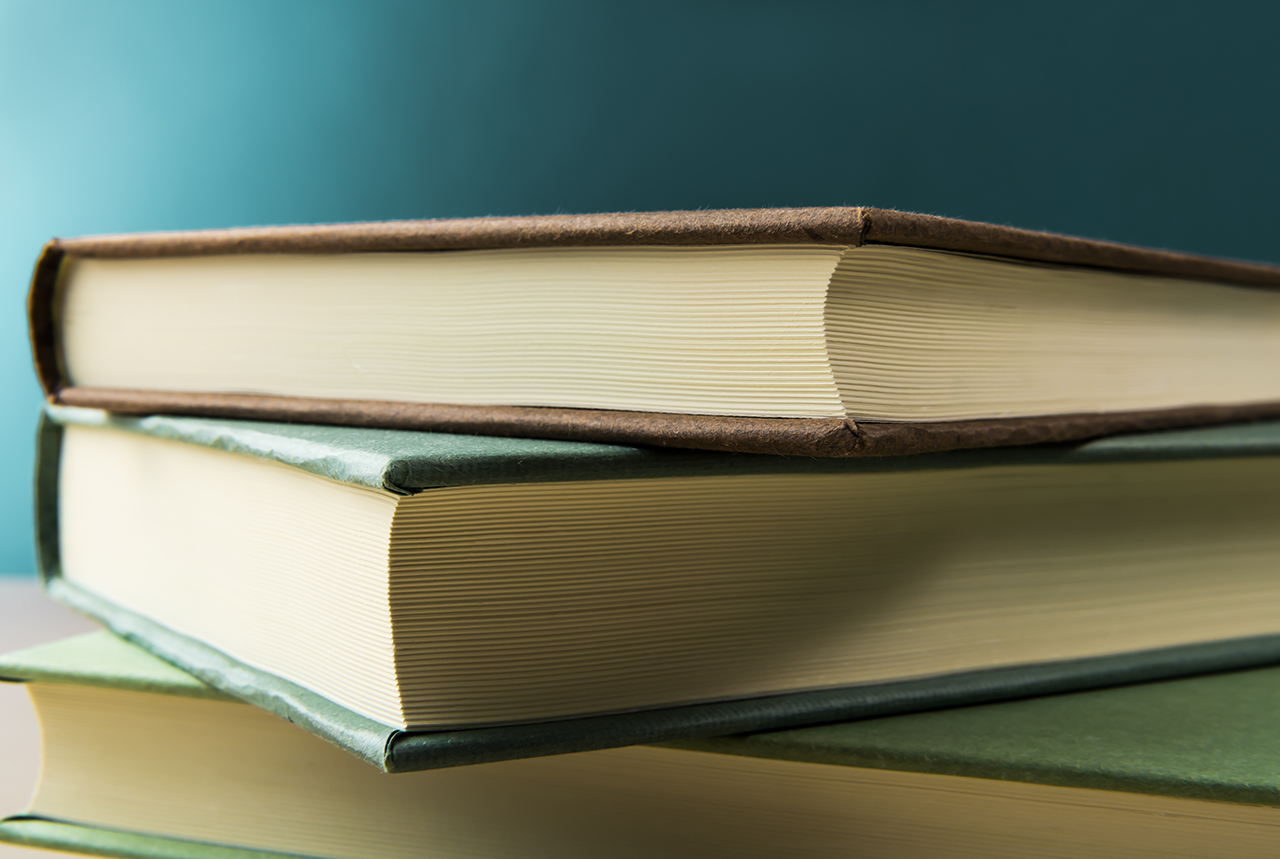 Title and Content
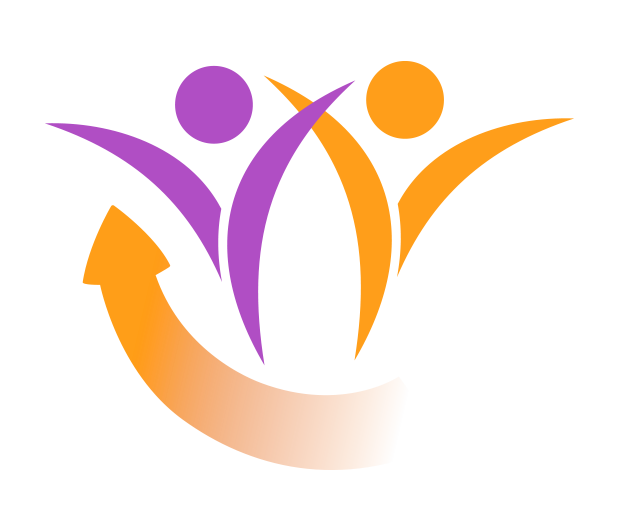 Comparison